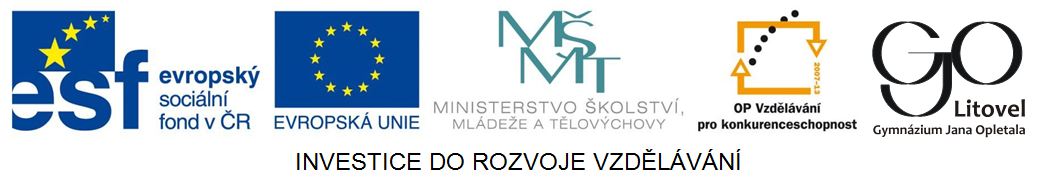 Stupnice a tónina
Stupnice
je stoupající nebo klesající řada po sobě jdoucích tónů v rozmezí oktávy
je uspořádána podle určitých pravidel (viz níže)
stupnici můžeme utvořit od kteréhokoliv tónu
 užívají se však jen stupnice, ve kterých se uplatňují tóny nejvýš dvakrát snížené nebo zvýšené (fisis, asas)
výchozí tón stupnice je základním tónem stupnice – stupnice se tak jmenuje podle něj
Tónina
je volné pořadí tónů stupnice v hudbě, např. v melodii nebo i ve vícehlasé skladbě
v určité melodii se nemusí vyskytovat všechny tóny příslušné stupnice 
stupnice a tónina – mají společný základní tón podle něho se také stupnice a tóniny jmenují 

Příklad:
Ovčáci čtveráci 
píseň je v tónině C dur
ze stupnice C dur obsahuje tóny c, d, e, f, g
Dělení stupnic
Stupnice dělíme 
na durové, mollové 
staré církevní stupnice 
dórská – d, frygická – e, lydická – f, mixolydická – g, aiolská – a, jónská – c
zvláštní stupnice 
pentatonika, chromatická stupnice, cikánská stupnice, celotónová stupnice

liší se od sebe postavením půltónů
pro rozpoznání charakteru stupnice - tónorodu - je důležitý 3. stupeň 
    (dur – velká tercie, moll – malá tercie)
Stupnice DUR
mají půltón mezi 3. - 4. a 7. - 8. stupněm
od mollových stupnic se liší velkou tercií
název stupnice zapisujeme velkými písmeny

základní stupnicí je C dur (půltóny: e-f a h-c)



            1.         2.          3.         4.          5.         6.         7.         8.
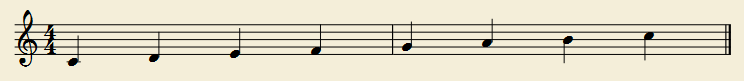 Stupnice moll
mají půltón mezi 2. - 3. a 5. - 6. stupněm
od durových stupnic se liší malou tercií
název stupnice zapisujeme malými písmeny

základní stupnicí je a moll (půltóny: h-c a e-f)



             1.         2.          3.         4.          5.         6.         7.         8.
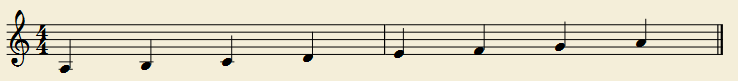 Zdroje:
ZENKL, Luděk. ABC hudební nauky. 6. vyd. Praha: Editio Supraphon, 1991, 197 s. ABC (Editio Supraphon). ISBN 80-705-8284-7.

Notové zápisy jsou vlastním dílem autora. Jsou provedeny pomocí freeware programu MuseScore. Na www:
   < http://musescore.com/>